Kidney Function TestsDr Rana hasanato
Objectives

Upon completion of lectures, students should be able to: 
know the physiological functions of the kidney.
describe the structure and function of the nephron.
identify the biochemical kidney function tests with special emphasis on when to ask for the test, the indications and limitations of each kidney function tests.  
interpret the kidney function tests properly.
Contents:

Functional units
Kidney functions
Routine kidney function tests (KFTs):
Serum creatinine
Creatinine clearance
Cockcroft-Gault formula for GFR estimation 
Serum Urea
Functional units :

The nephron is the functional unit of the kidney
Each kidney contains about 1,000,000 to 1,300,000 nephrons. 
The nephron is composed of glomerulus and renal tubules.
The nephron performs its homeostatic function by ultra filtration at  glomerulus and secretion and reabsorption at renal tubules.
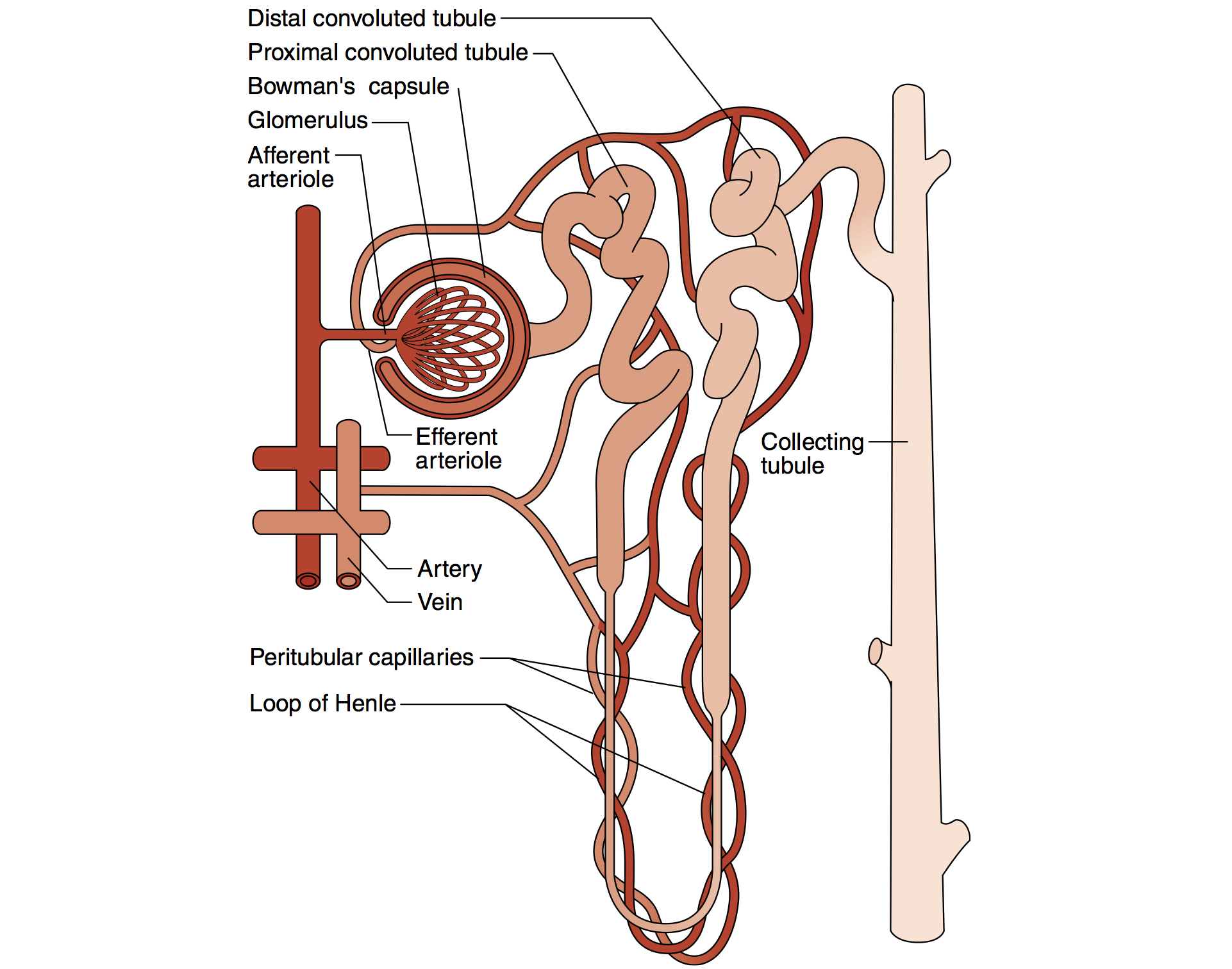 Representation of a nephron and its blood supply
Kidney functions :
Regulation of : 
- water and electrolyte balance.
- acid base balance.
- arterial blood pressure. 
Excretion of metabolic waste products and foreign chemicals.
Hormonal Function: Secretion of erythropoietin & activation of vitamin D and activation of angiotensinogen by renin
Metabolic Function: site for gluconeogenesis
Why to test the renal functions?
Many diseases affect renal function.
 
In some, several functions are affected.
 
In others, there is selective impairment of glomerular function or one or more of tubular  functions.

Most types of renal diseases cause destruction of  complete nephron.
Routine KFTs include the measurement of : 
 Serum creatinine (Cr). 
 Creatinine clearance.
 Serum urea.  

Both serum Cr and creatinine clearance are used as kidney function tests to : 
  Confirm the diagnosis of renal disease.
  Give an idea about the severity of the disease. 
  Follow up the treatment.
Serum creatinine (55-120 mol/L in adult): 

Creatinine is the  end product of creatine catabolism. 
98% of the body creatine is present in the muscles where it functions  as store of high energy in the form of creatine phosphate.
About 1-2 % of total muscle creatine or creatine phosphate  pool is converted daily to creatinine through the spontaneous, non enzymatic  loss of water or phosphate.
Serum creatinine (55-120 mol/L in adult): 

Creatinine in the plasma is filtered freely at the glomerulus and secreted by renal tubules (10 % of urinary creatinine).
Creatinine is not reabsorbed by the renal tubules.
Plasma creatinine is an endogenous substance not affected by diet.
Plasma creatinine remains  fairly constant throughout  adult life.
Creatinine clearance:
The glomerular filtration rate (GFR) provides a useful index of the number of functioning glomeruli. 

It gives an estimation of the degree of renal impairment by disease.
Accurate measurement of GRF by clearance tests requires determination of the concentration in plasma and urine of a substance that is:  
 •  Freely filtered at glomeruli.
 •  Neither reabsorbed nor secreted by tubules.
 •  Its concentration in plasma needs to remains constant throughout  the period of urine collection. 
 •  Better if the substance is present endogenously. 
 •  Easily measured. 
    
Creatinine meets most of these criteria.
Creatinine clearance is usually about 110 ml/min in the 20-40 year old adults.

It falls slowly but progressively to about 70 ml/min  in individuals over 8o years of age. 

In children, the GFR should be related to surface area, when this is done, results are similar to those found in young adults.
Clearance is the volume of plasma cleared from the substance excreted in urine per minute.
 
It could be calculated from the following equation:
               
                 Clearance (ml/min) =  U    V
                                                        P 
   U = Concentration of creatinine in urine  mol/l  
   V = Volume of urine per min
   P = Concentration of creatinine in serum  mol/l
Cockcroft-Gault Formulafor Estimation of GFR
As indicated above, the creatinine clearance is measured by using a 24-hour urine collection, but this does introduce the potential for errors in terms of completion of the collection.

An alternative and convenient method is to employ various formulae devised to calculate creatinine clearance using parameters such as serum creatinine level, sex, age, and weight of the subject.
An example is the Cockcroft-Gault Formula:


                         K  (140 – age)  Body weight
    GFR   =           ────────────────── 
                            Serum creatinine (mol/L)
  

where K is a constant that varies with sex: 
        1.23  for male   &   1.04  for females.

The constant K is used as females have a relatively lower muscle mass.
Cockcroft-Gault Formulafor Estimation of GFR: Limitations
It should not be used if

Serum creatinine is changing rapidly
the diet is unusual, e.g., strict vegetarian
Low muscle mass, e.g., muscle wasting
Obesity
Serum  Cr is a better KFT than creatinine clearance  because: 


Serum creatinine is more accurate. 
Serum creatinine level is constant throughout adult life
Creatinine clearance is only recommended in the following conditions:

Patients with early ( minor ) renal disease. 
Assessment of possible kidney donors.
Detection of renal toxicity of some nephrotoxic drugs.
Normal adult reference values:
Urinary excretion of creatinine is 0.5 - 2.0 g per 24 hours in a normal adult, varying according to muscular weight.
  -  Serum creatinine :       55 – 120  mol/L 
  -  Creatinine clearance:  90 – 140 ml/min	 (Males)
		                              80 – 125 ml/min	 (Females)
A raised serum creatinine is 
	a good indicator of impaired renal function 

But  normal serum creatinine
	does not necessarily indicate normal renal function as
	serum creatinine may not be elevated until GFR has fallen
	by as much as 50%
Serum Urea ( 2.5-6.6 mmol/L) in adult: 
    Urea is formed in the liver from ammonia released from deamination of amino acids. 
As a kidney function test, serum urea is inferior to serum creatinine because:
 High protein diet increases urea formation.
Any condition of  proteins catabolism (Cushing syndrome, diabetes mellitus, starvation, thyrotoxicosis)  urea formation. 
 50 % or more of urea filtered at the glomerulus is passively   
       reabsorbed by the renal tubules.
SODIUM
135  to 145  mEq/L
POTASSIUM
3.5   to 5.5  mEq/L
CHLORIDES
100  to 110   mEq/L
BICARBONATE
24  to 26   mEq/L
CALCIUM
8.6  to 10 mg/dl
MAGNESIUM
1.6  to 2.4  mg/dl
PHOSPHORUS
3.0  to 5.0  mg/dl
URIC ACID
2.5  to 6.0  mg/dl
pH
7.4
CREATININE
0.8  to 1.4 mg/dl
Normal values of Internal Chemical Environment controlled by the Kidneys:
References :

Clinical Chemistry: Techniques, Principles, Correlations. 6th ed, Michael L. Bishop, Edward P. Fody, Larry E. Schoeff. C hapter 26, 2010, pp 557-577